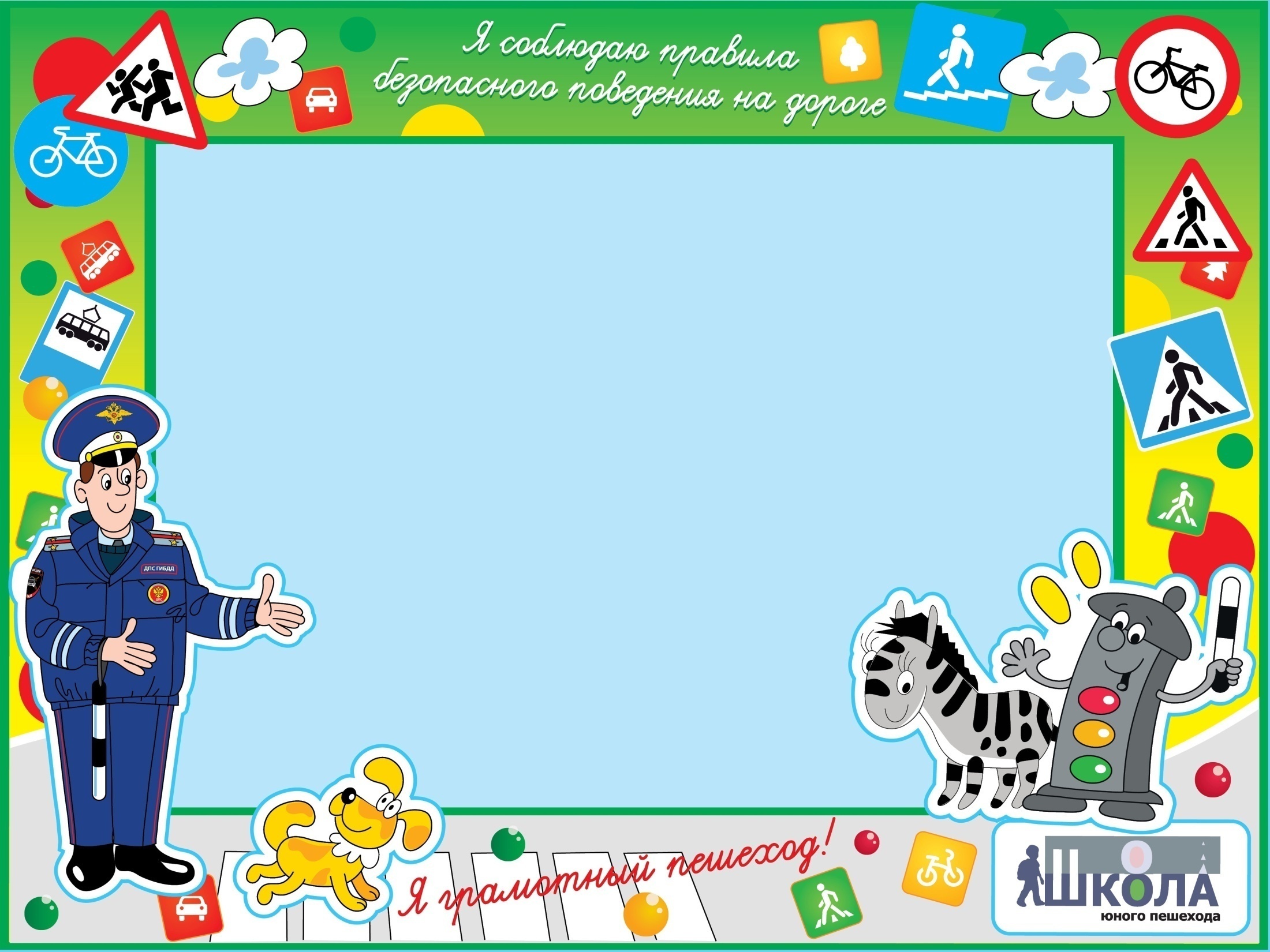 Чухломский муниципальный район Костромской областиМКДОУ Введенский детский сад «Дюймовочка»«Конкурс Безопасная дорога детям 2017» «Учимся играя»Выполнила: музыкальный руководительРодионова Оксана Владимировна
Цель:
 Формирование у детей умений и навыков безопасного поведения в окружающей дорожно-транспортной среде, через организацию разных видов деятельности: игровой, познавательной, музыкально-эстетической, продуктивной.
Задачи:

• Продолжить знакомить детей с правилами дорожного движения.

• Расширить знания детей о транспортных средствах.

• Познакомить детей со значениями дорожных знаков, научить понимать их схематическое изображение для правильной ориентации на улицах и дорогах.

• Развивать наблюдательность и любознательность.

• Воспитывать умение ориентироваться на местности.

• Воспитывать дисциплинированность и сознательное выполнение правил дорожного движения, культуру поведения в дорожно-транспортном процессе.
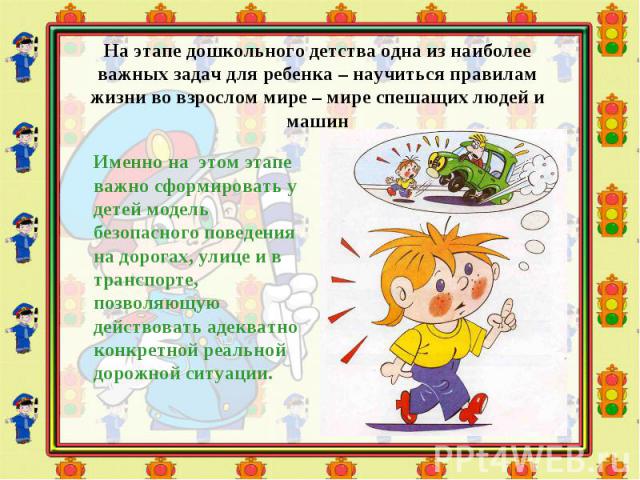 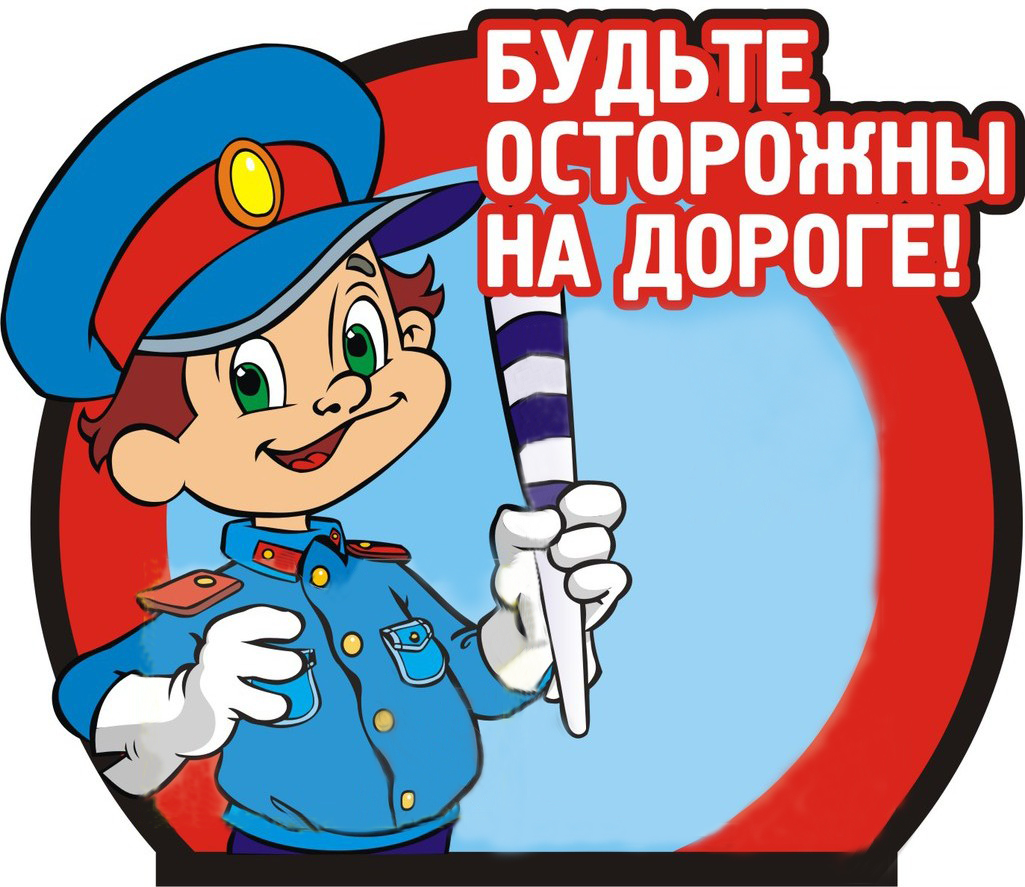 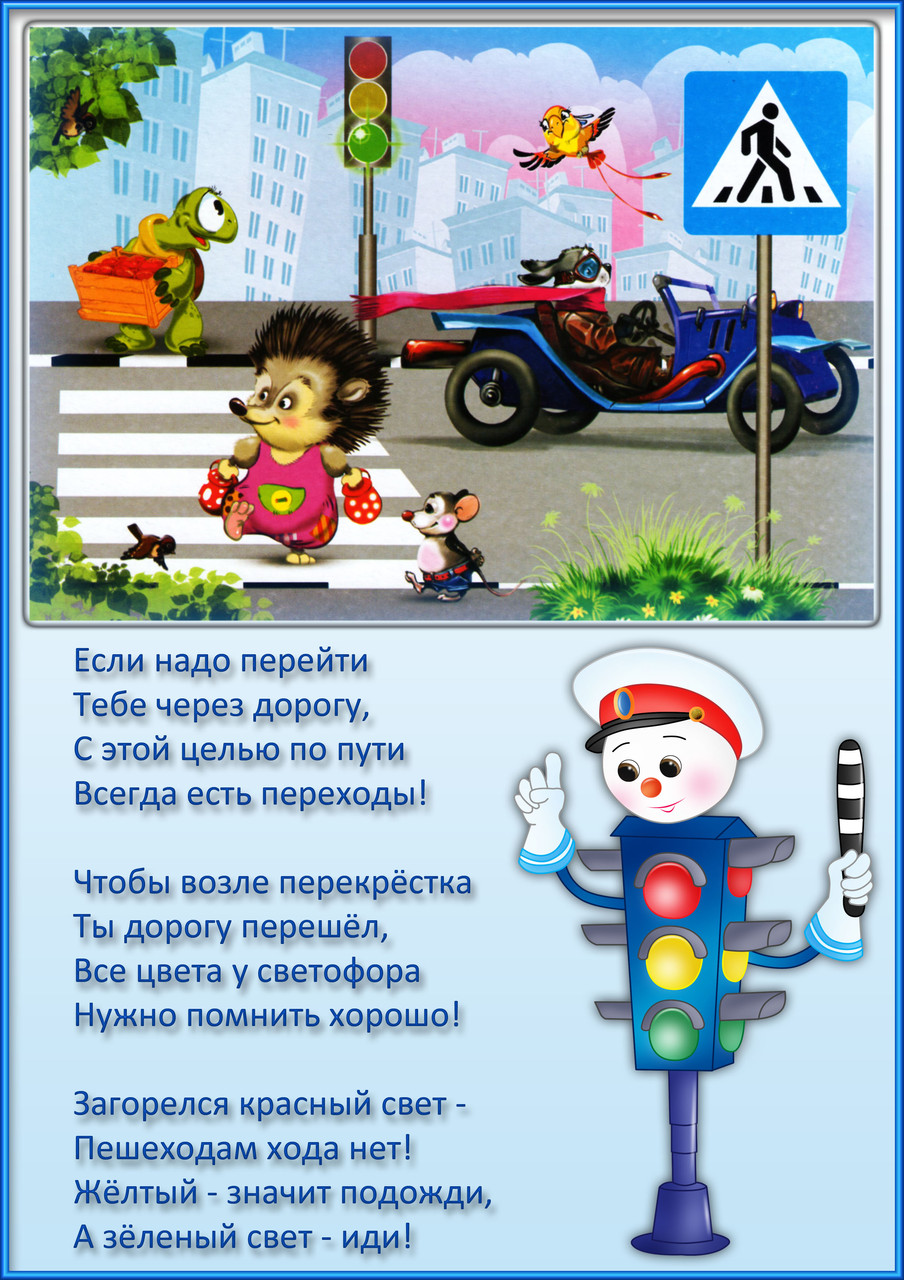 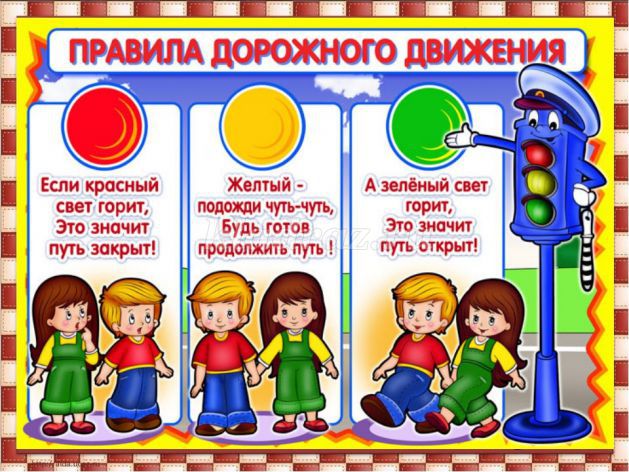 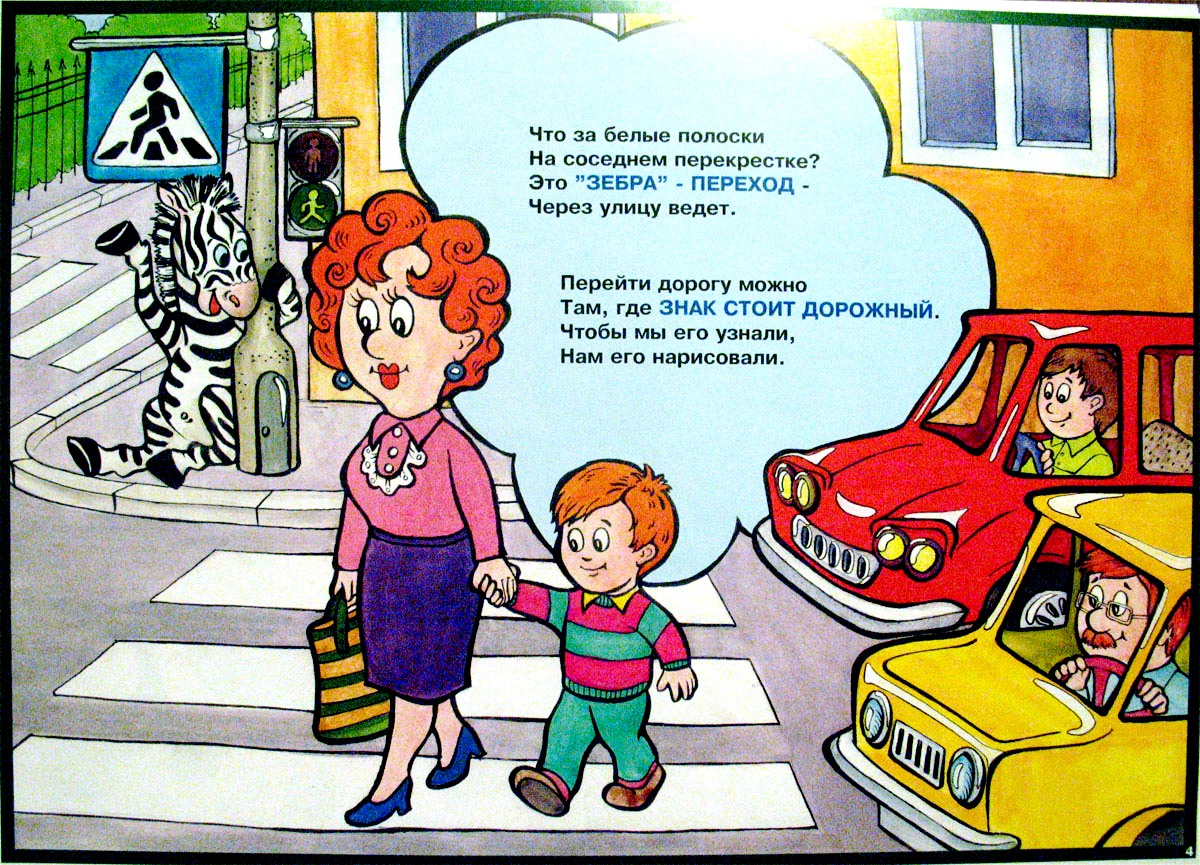 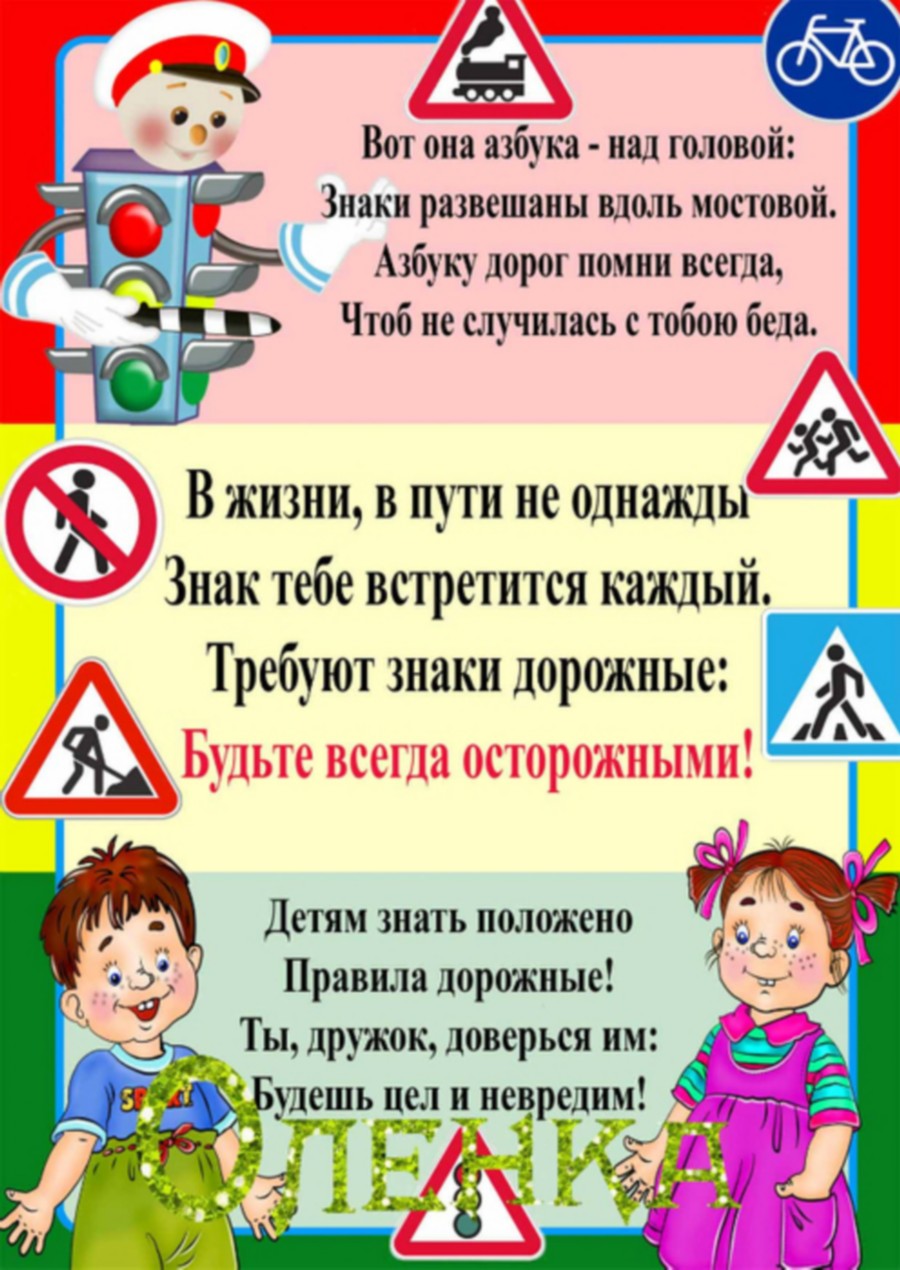 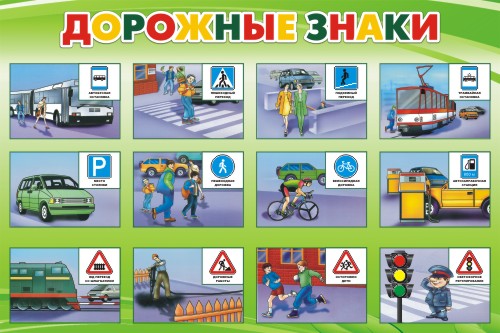 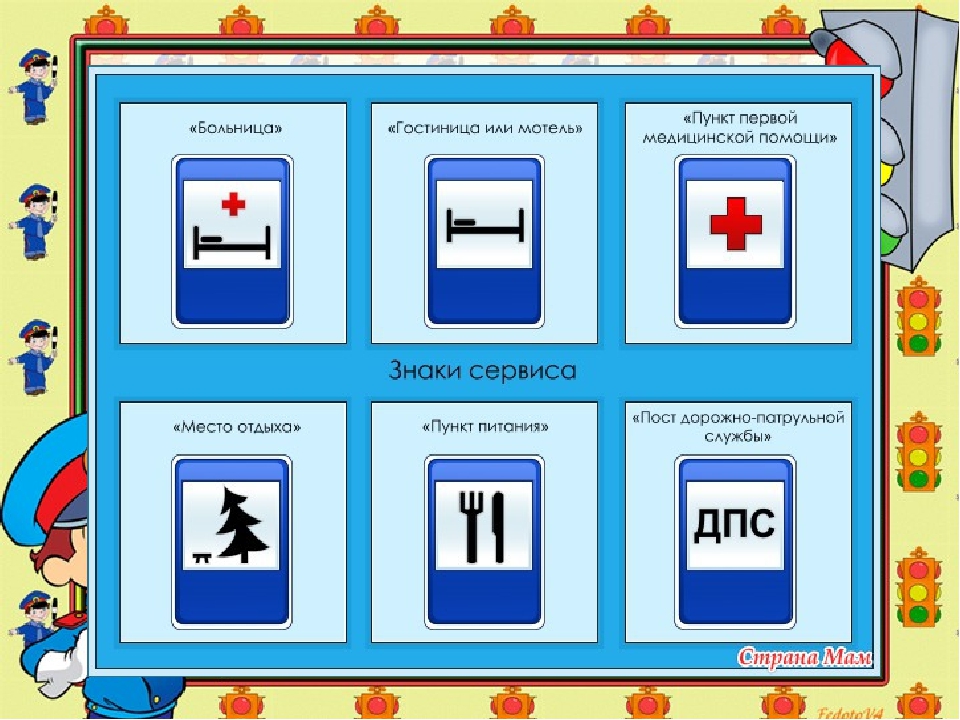 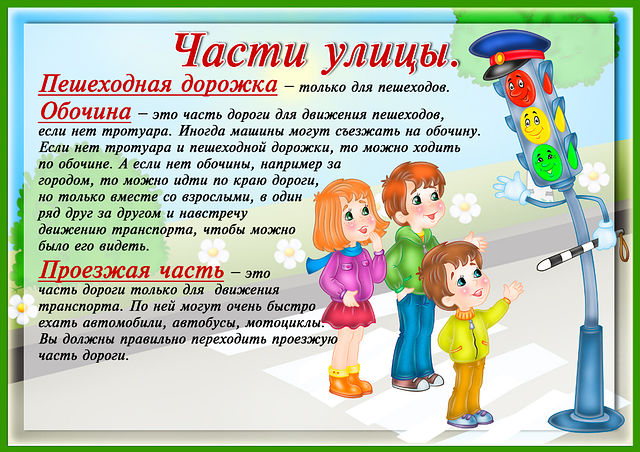 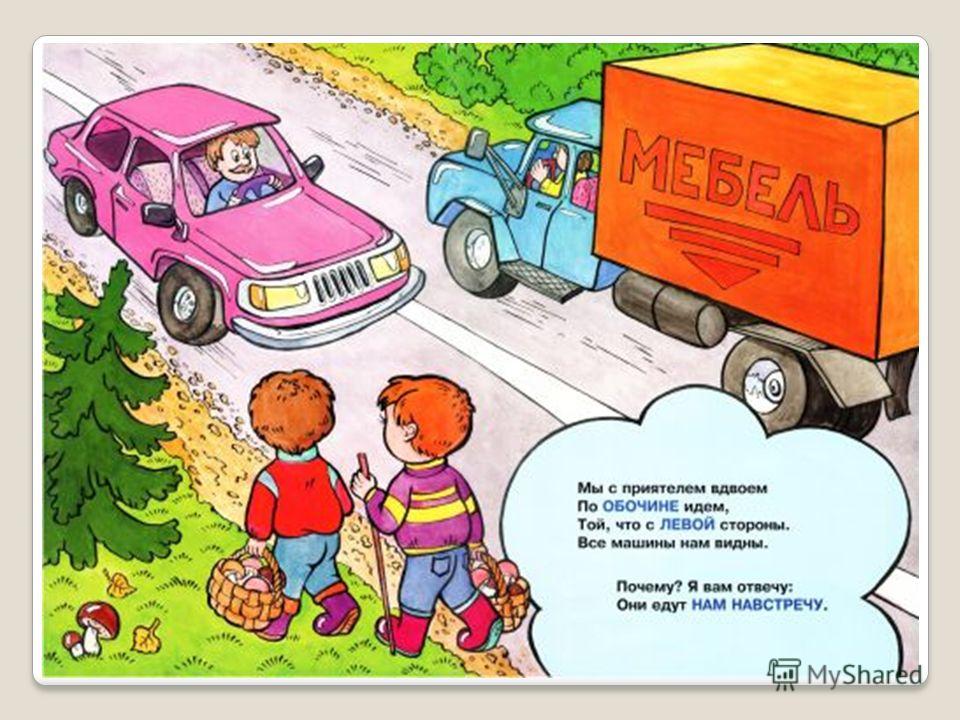 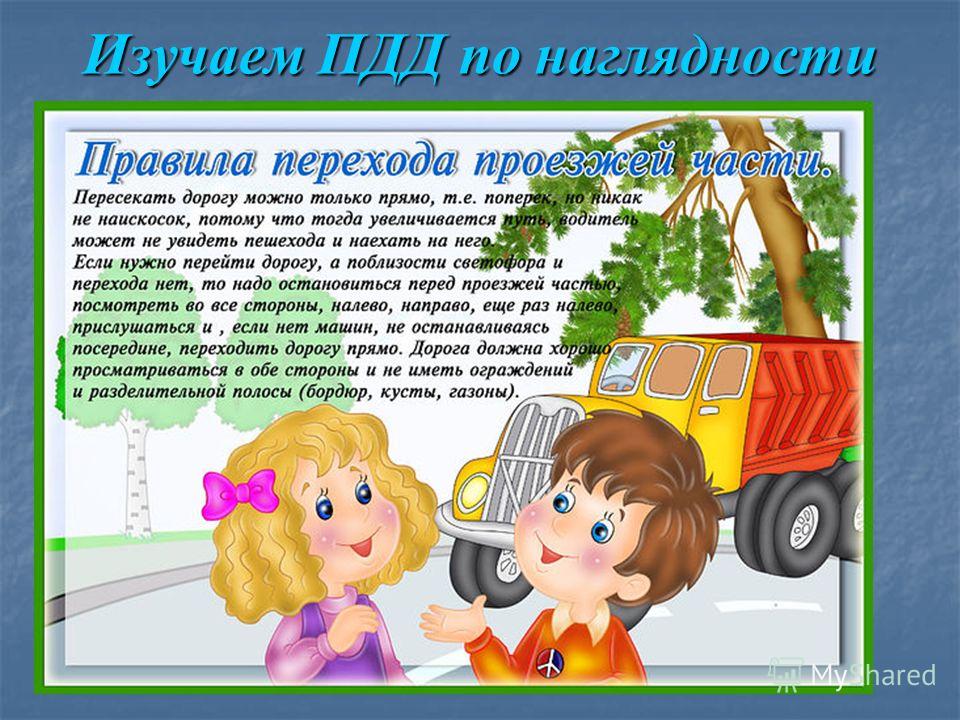 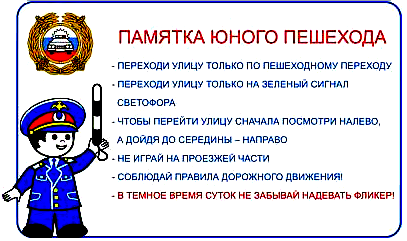 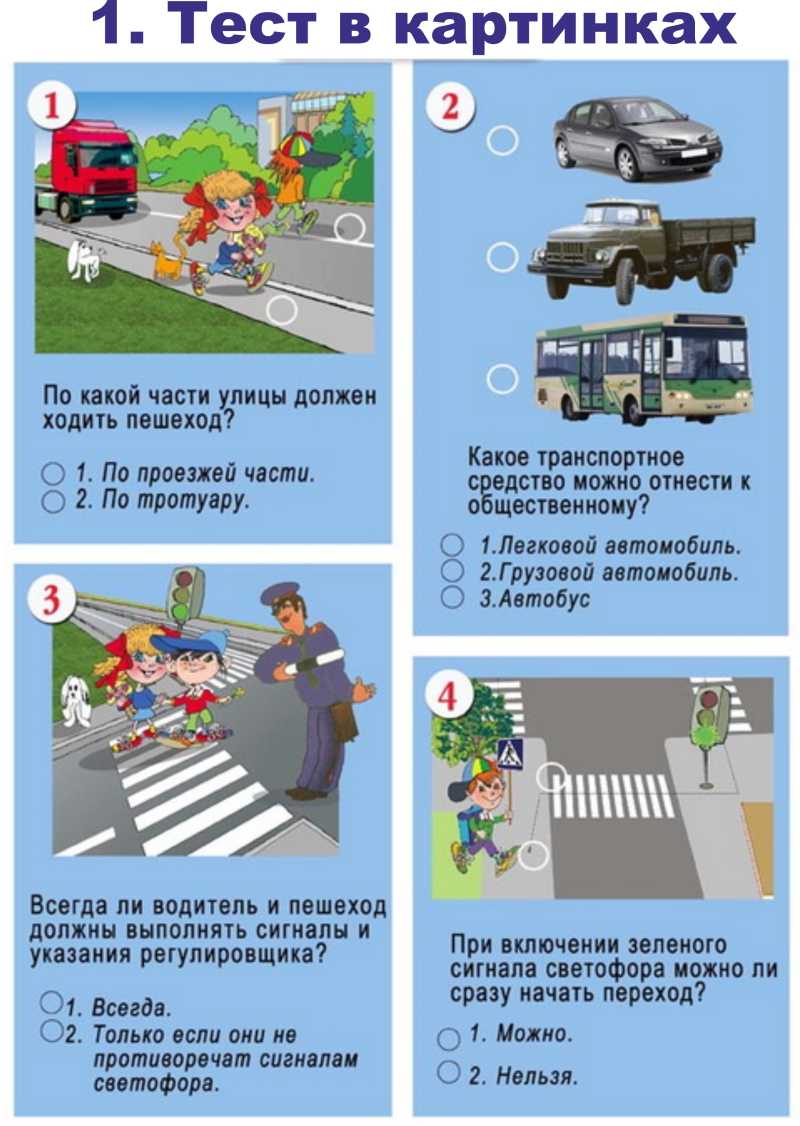 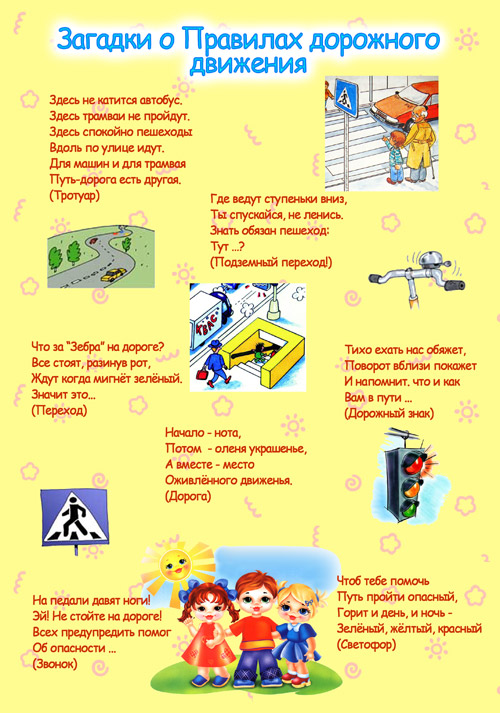 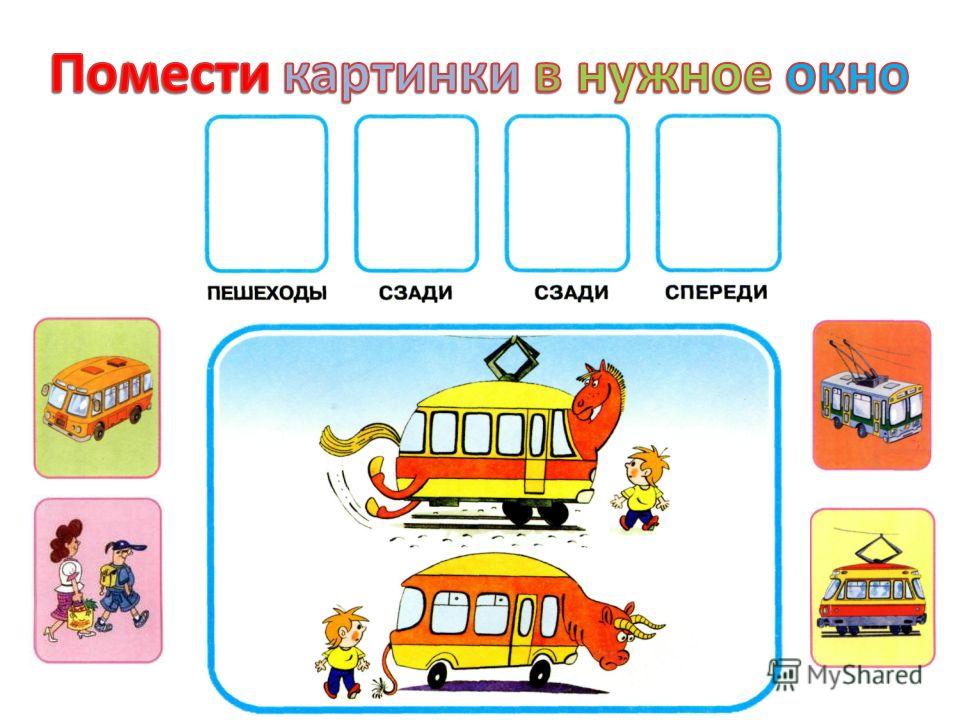 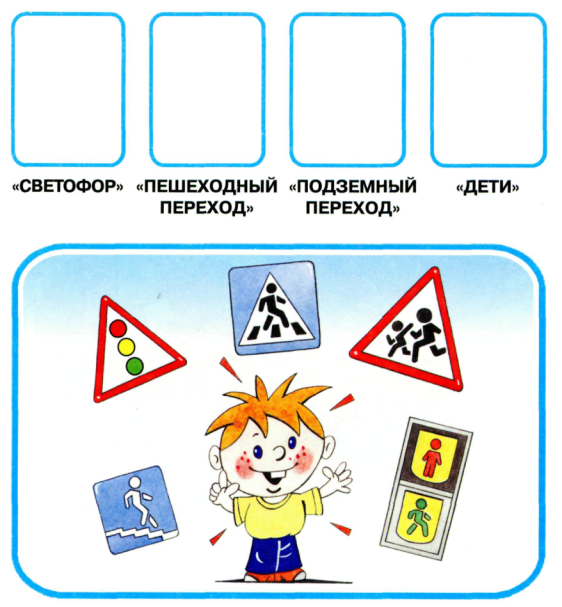 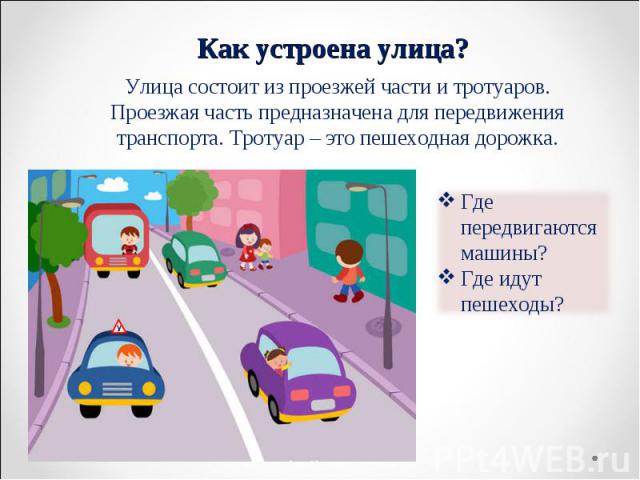 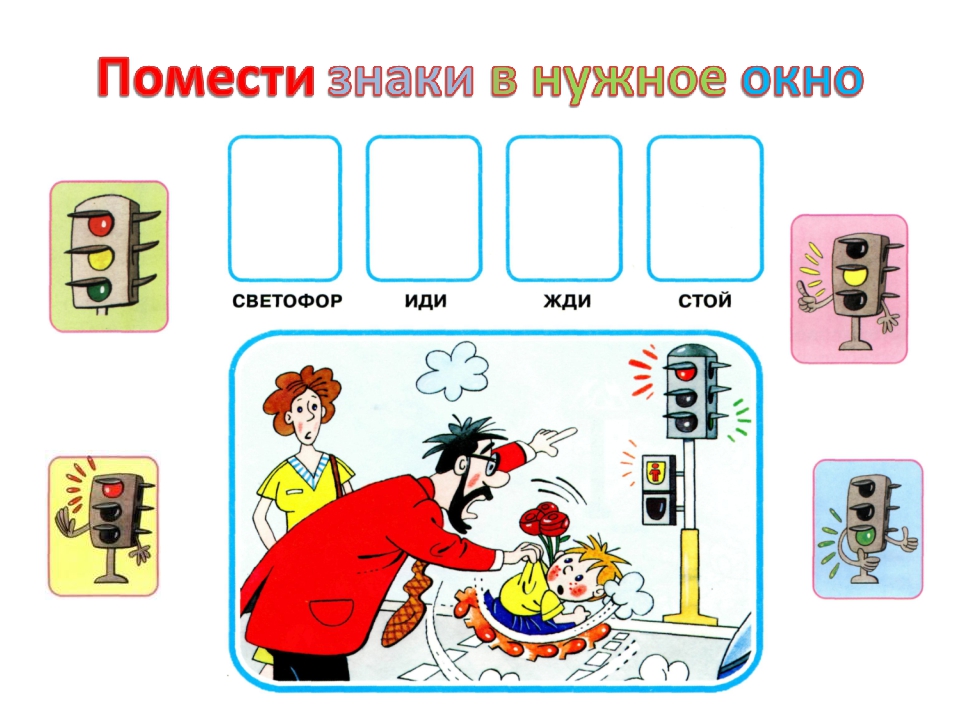 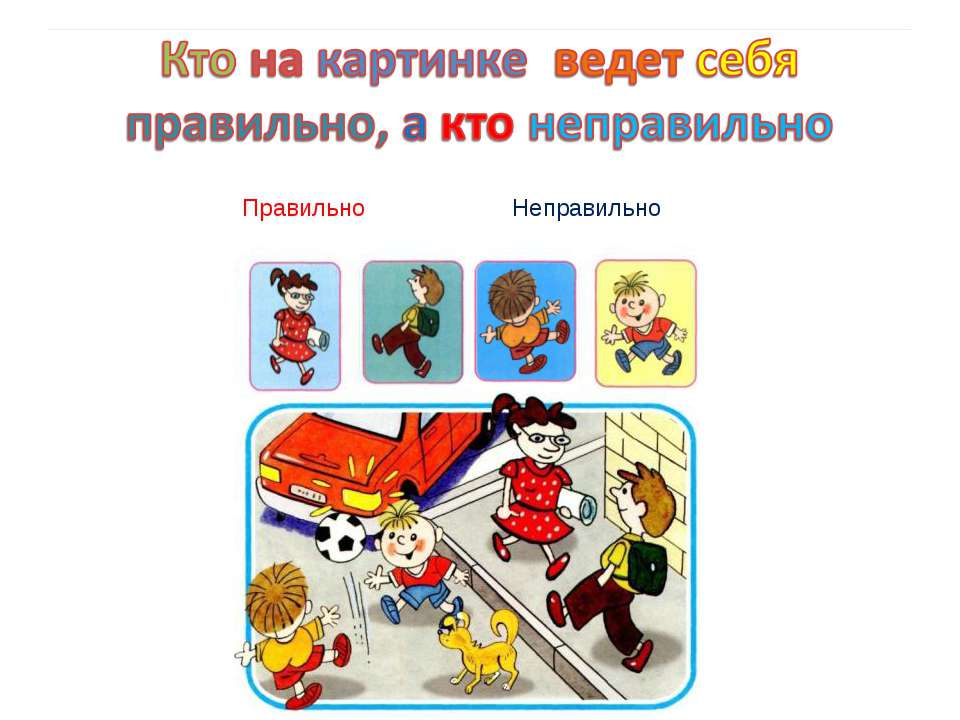 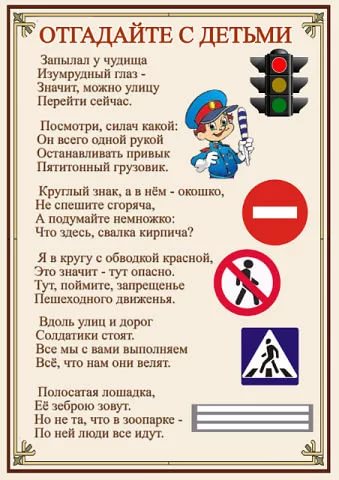 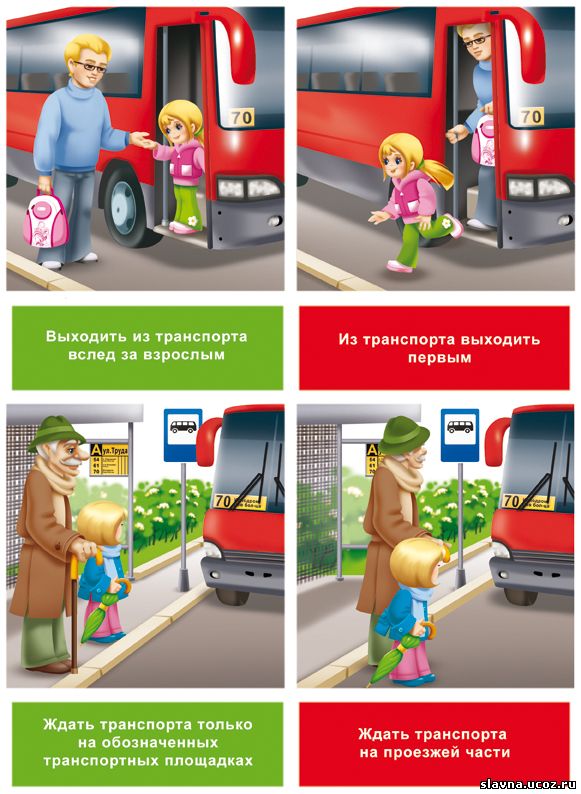 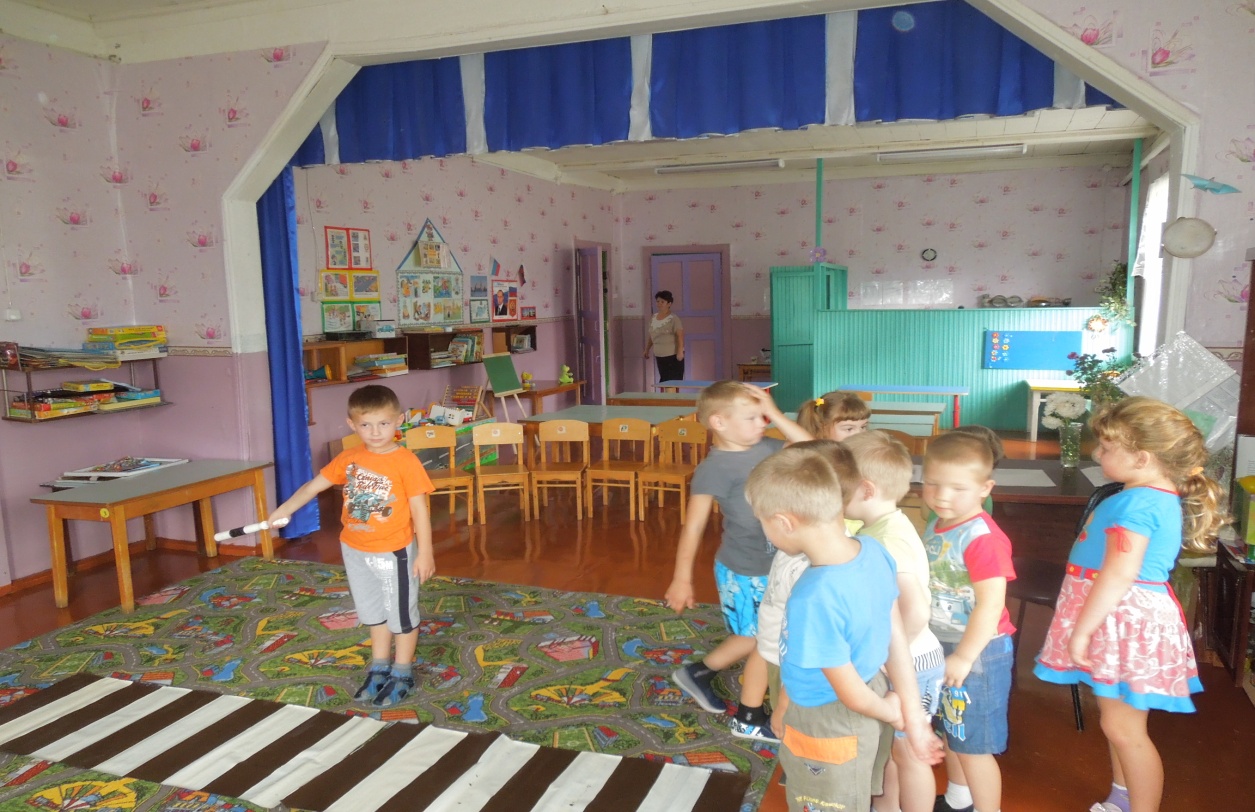 Развлечение «Дорожная азбука»
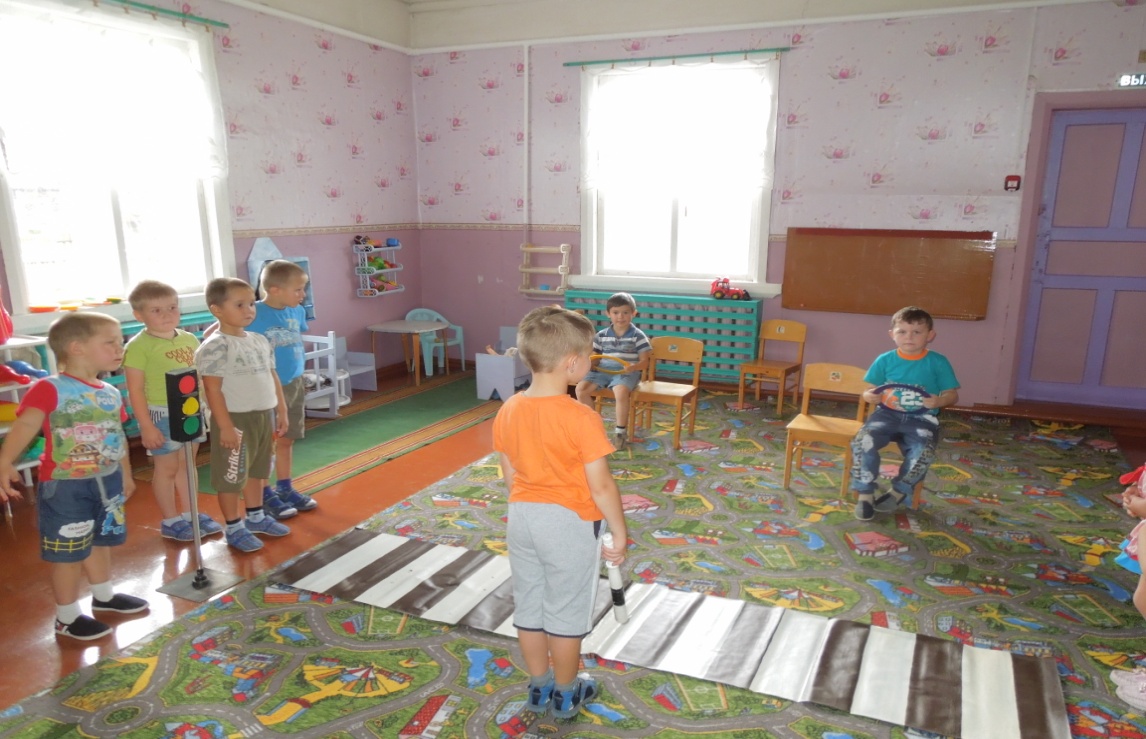 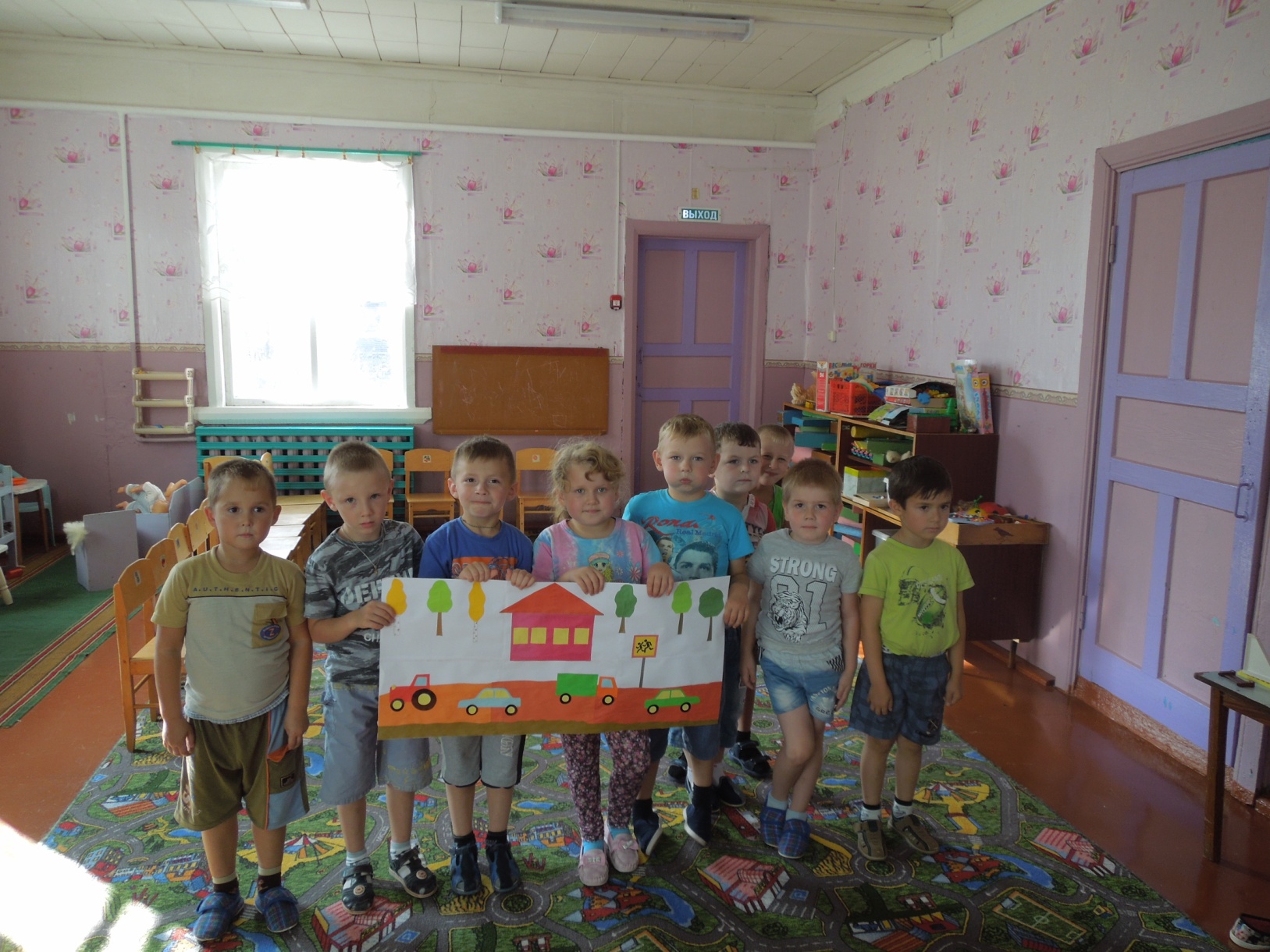 Аппликация «Машины нашего села»
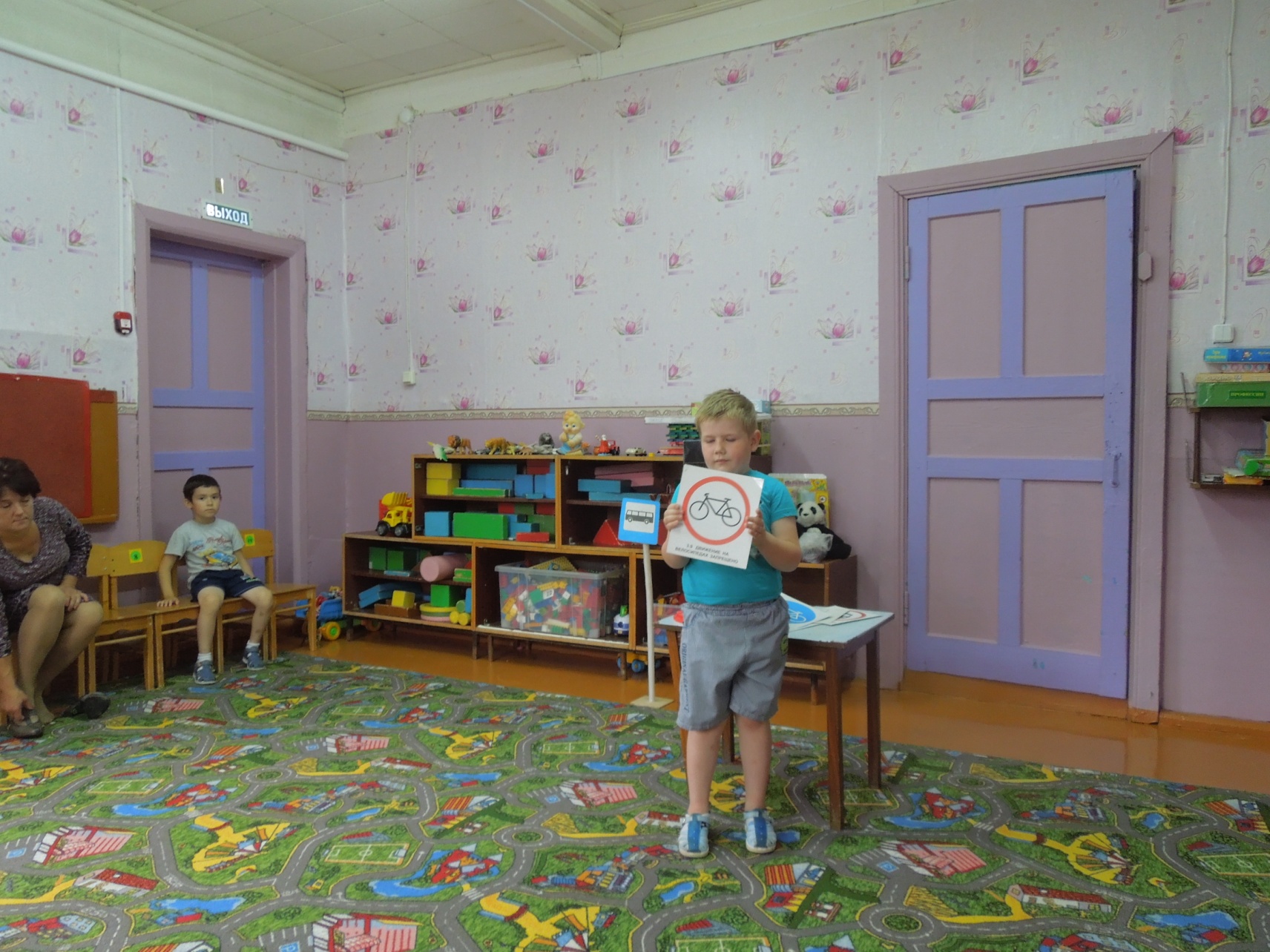 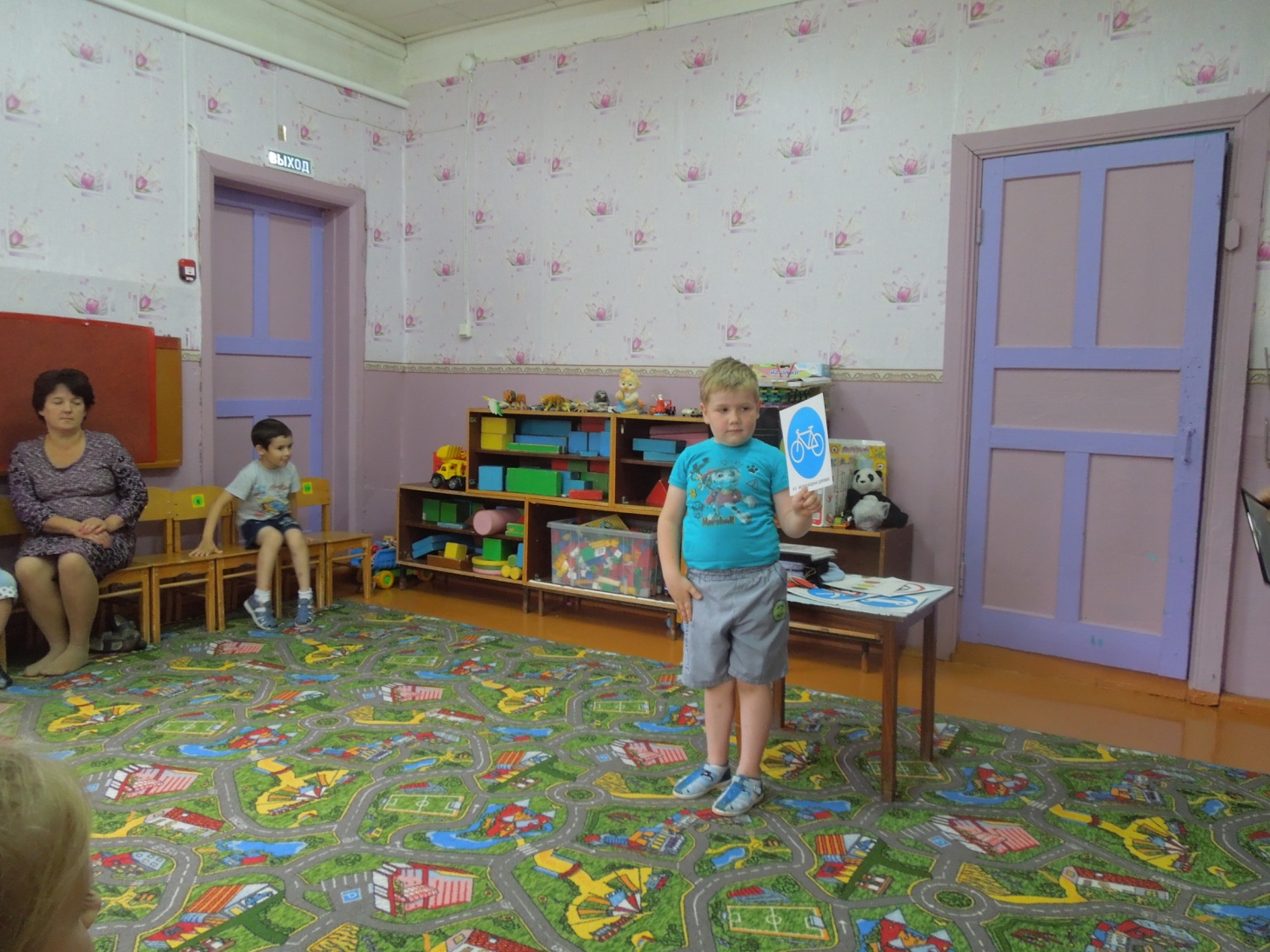 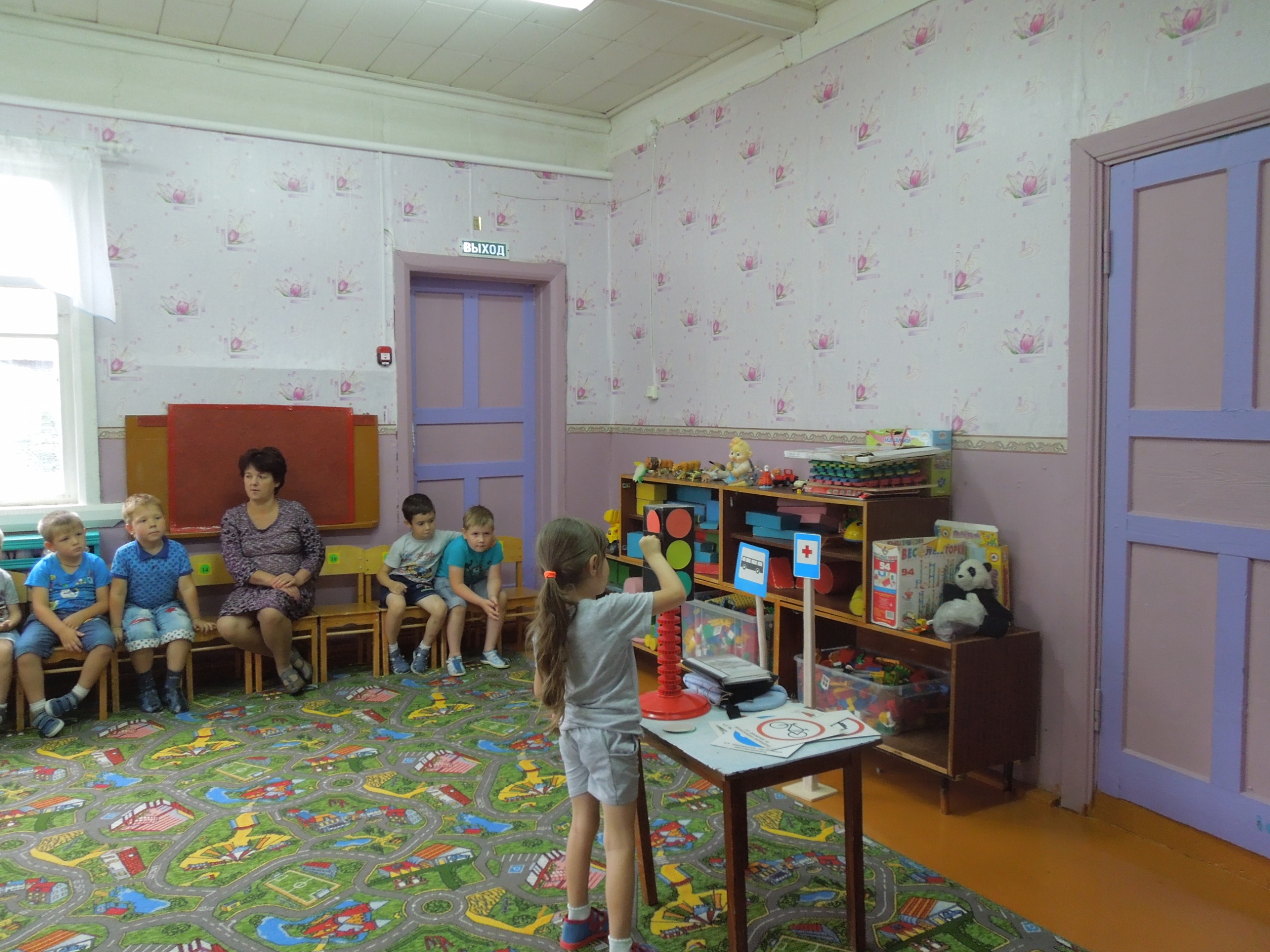 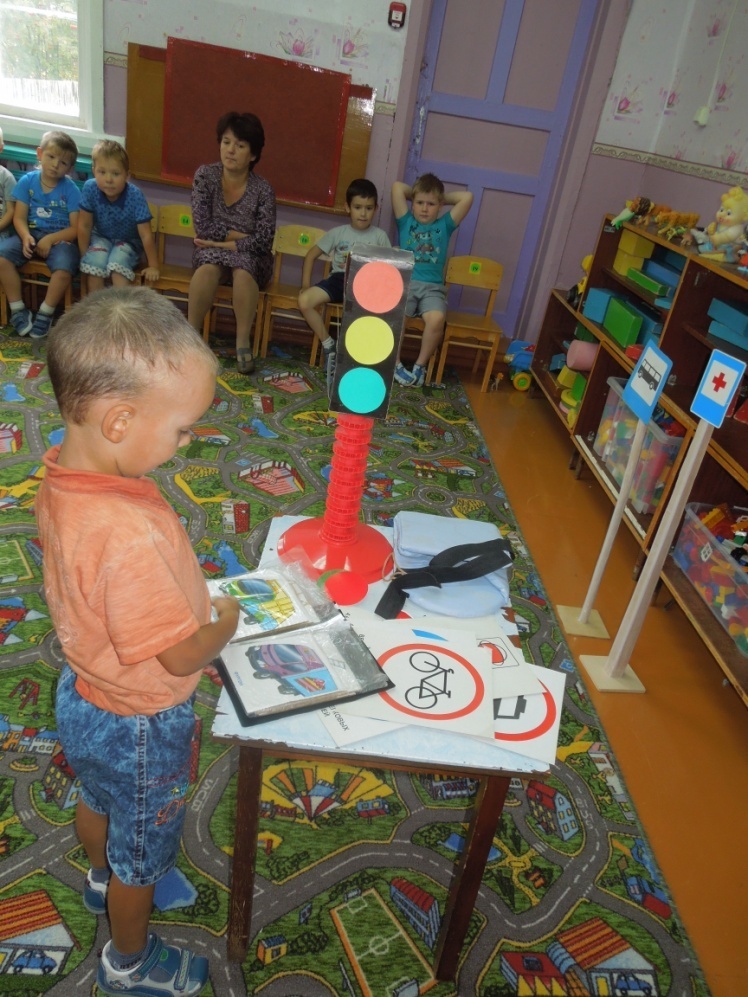 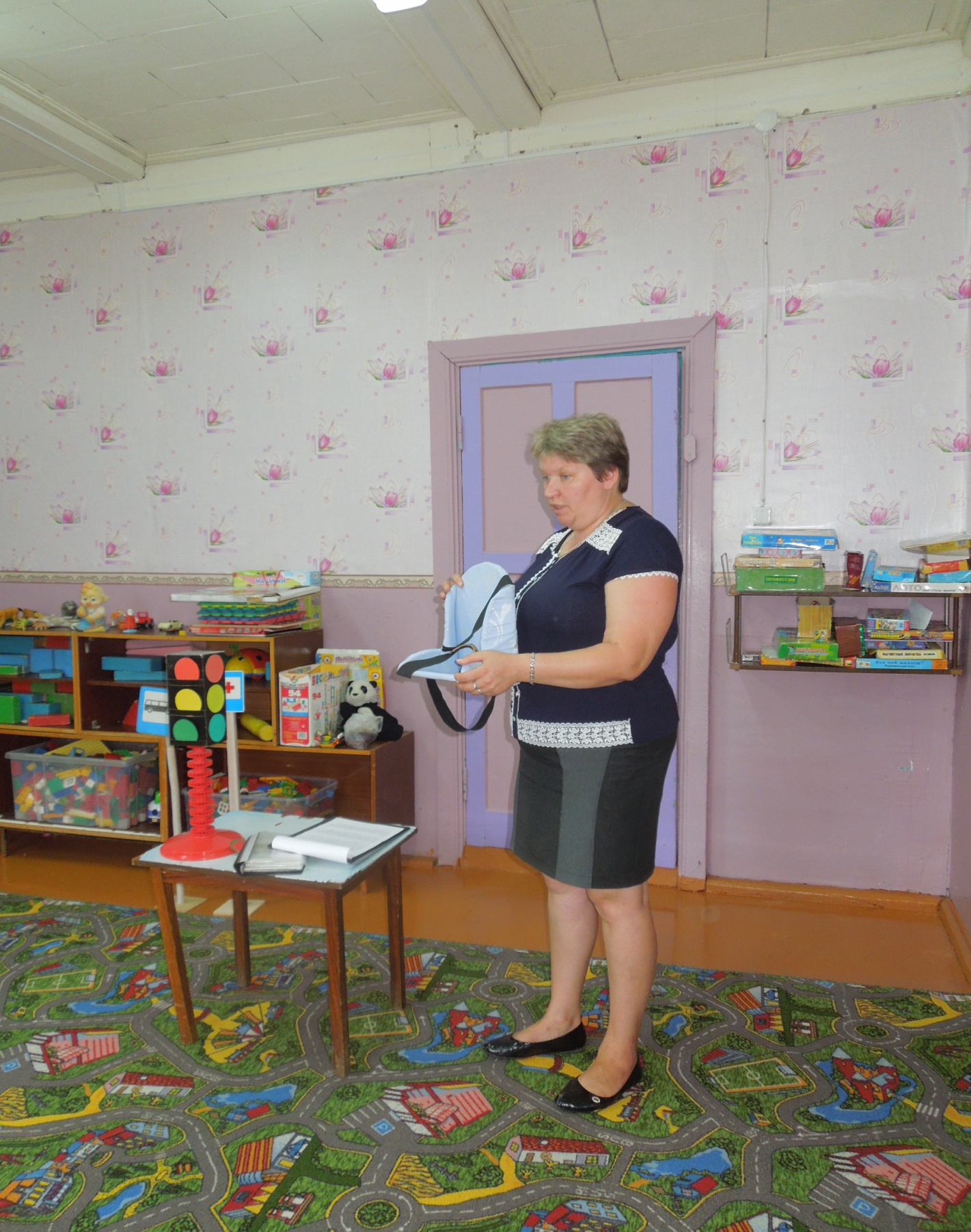 Спасибо за внимание!